教育部數位學習認證制度經驗分享
報告人： 黃  慈
教育部數位學習認證專案計畫主持人
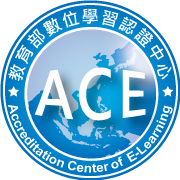 大專校院數位學習發展
大學遠距課程備查
數位學習碩士在職專班及課程認證
磨課師計畫之推動
其他…
大專校院實施遠距教學情形
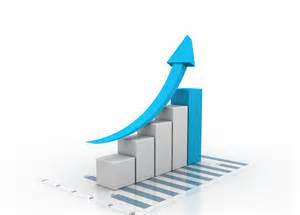 102學年度實施遠距課程
96所大學、1432門
修課學生約12萬7千人次
資料來源：90-102學年度大專校院遠距教學課程報教育部備查資料
非正規教育課程認證暨多元認證體制實務交流研討
教育部數位學習認證專案辦公室 黃慈
專案計畫目的
建立數位學習品質認證規範，確保大專校院實施成效。
辦理大專校院數位學習認證審查行政業務，提升社會大眾對數位學習的認同，促進國人利用數位學習進修意願。
宣導及推廣數位學習認證，提高大專校院申請意願。
非正規教育課程認證暨多元認證體制實務交流研討
教育部數位學習認證專案辦公室 黃慈
專案計畫實施對象
一般大學數位碩士在職專班及數位課程
校級會議通過之專班及學分課程
遠距課程定義
大學遠距教學實施辦法
第三條 本辦法所稱遠距教學，指師生透過通訊網路、
       電腦網路、視訊頻道等傳輸媒體，以互動方式
       進行之教學。
       本辦法所稱遠距教學課程，指每一科目授課時
       數二分之一以上以遠距教學方式進行者。
非正規教育課程認證暨多元認證體制實務交流研討
教育部數位學習認證專案辦公室 黃慈
大學法
數位學習認證法規架構
大學遠距教學實施辦法
(95年9月8日公布)
數位學習碩士在職專班申請審核
及作業要點
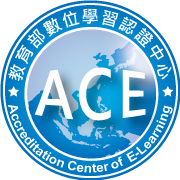 數位學習課程與教材認證
審查及認證申請須知
數位學習碩士在職專班審查及認證
申請須知
數位學習碩士在職專班
審查指標及評定規準
數位學習課程
認證指標及評定規準
數位學習教材
認證指標及評定規準
8個規範37指標
4個規範28個指標
5個規範21個指標
非正規教育課程認證暨多元認證體制實務交流研討
教育部數位學習認證專案辦公室 黃慈
數位學習法源及認證範圍
大學遠距教學實施辦法
外加方式辦理：
1. 每學年核定開班總量十三班
2. 通過認證學分數應達畢業學分二分之一
納入方式辦理：
招生名額採納入學校招生總量內辦理
通過認證學分數應達畢業學分三分之一
+
課程認證
專班計畫
專班、課程、教材認證指標
請參見教育部遠距教學交流暨認證網
http://ace.moe.edu.tw
7
非正規教育課程認證暨多元認證體制實務交流研討
教育部數位學習認證專案辦公室 黃慈
[Speaker Notes: 本條第三項酌作文字修正，原一式一份改為1是1份；認證申請審查資料電子檔(光碟)原1式13份，提供審查委員7份進行審查、教育部留存1份、認證專案辦公室留存2份，故減量為1式10份。
修訂本條第三項，因現行規定有所疏漏，已通過認證之專班課程，若於專班有效期限內期滿，且剩餘認證有效期限達三年以上，得繼續開設至專班有效期限。故新增其相關規範原則，以維護認證審查品質。]
專案計畫業務行政架構
教育部
數位學習認證會
教育部資訊與科技教育司
數位學習
認證專案辦公室
認證審查委員
專班審查
課程認證
教材認證
自104年第1梯次起，停止受理數位學習「教材」認證申請
一年分兩梯次
受理認證申請
非正規教育課程認證暨多元認證體制實務交流研討
教育部數位學習認證專案辦公室 黃慈
數位課程認證作業流程
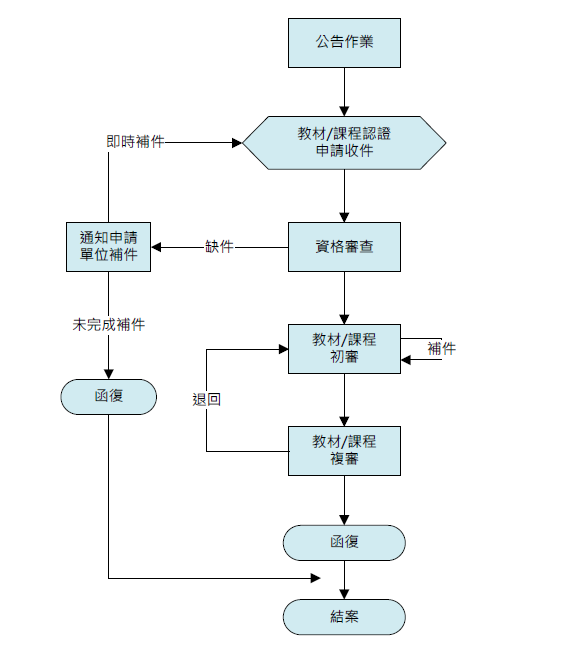 數位學習碩士在職專班辦理情形
3
4
4
外交專班1班
外交專班1班
10
非正規教育課程認證暨多元認證體制實務交流研討
教育部數位學習認證專案辦公室 黃慈
數位學習課程認證統計
11
非正規教育課程認證暨多元認證體制實務交流研討
教育部數位學習認證專案辦公室 黃慈
數位學習教材認證統計
12
非正規教育課程認證暨多元認證體制實務交流研討
教育部數位學習認證專案辦公室 黃慈
課程及教材認證之領域分布(前五名)
註：學門分類依據高教評鑑中心學門分類表
資料來源：黃慈、胡怡謙(2014)「大學遠距教學通過認證課程學術類別與教學設計分析」，2014年大學遠距教學認證成果暨學術研討會，http://ace.moe.edu.tw
非正規教育課程認證暨多元認證體制實務交流研討
教育部數位學習認證專案辦公室 黃慈
宣導與推廣
數位通識課程分享與推廣(各校承辦)
128個單元、290小時，3,600筆教學元件，種子教師共計200名
大專校院教師24校81班使用開設(101學年度第2學期及102學年度第1學期)
數位學習碩士在職專班經驗分享(各校承辦)
18校參與辦理研習、實施分享
辦理118場研習、4,827人次參與
課程與教材認證文件、專班施行制度、線上課程和平臺
大專校院數位學習人才暨推廣服務計畫(中正、淡江大學承辦)
40位數位種子教師養成
教師教師專業培訓及線上助教培訓763人次
提供諮詢輔導服務981件
資料來源：教育部資科司資料
非正規教育課程認證暨多元認證體制實務交流研討
教育部數位學習認證專案辦公室 黃慈
營造終身學習社會
2002年公布之〈終身學習法〉，明定各級政府應積極推動員工公假參與學習的「帶薪學習制度」，對積極推動員工帶薪制度的機關或雇主，給與獎勵、經費補助，教育部將發行終身學習卡，建立認證制度，作為入學採認或升遷考核
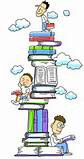 非正規教育課程認證暨多元認證體制實務交流研討
教育部數位學習認證專案辦公室 黃慈
終身學習體系
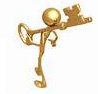 終身學習 = 正規 + 非正規
非正規教育課程認證暨多元認證體制實務交流研討
教育部數位學習認證專案辦公室 黃慈
理想的終身學習體系
貫穿正規教育體制的終身學習
打破學校藩籬的社區學習
面向全球的遠距學習
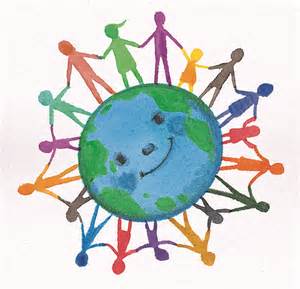 陳松柏 黃慈(2012) 台灣終身學習社會的營造
台灣教育的亮點。國立屏東教育大學出版，第177頁~189頁
非正規教育課程認證暨多元認證體制實務交流研討
教育部數位學習認證專案辦公室 黃慈
數位學習國際新趨勢
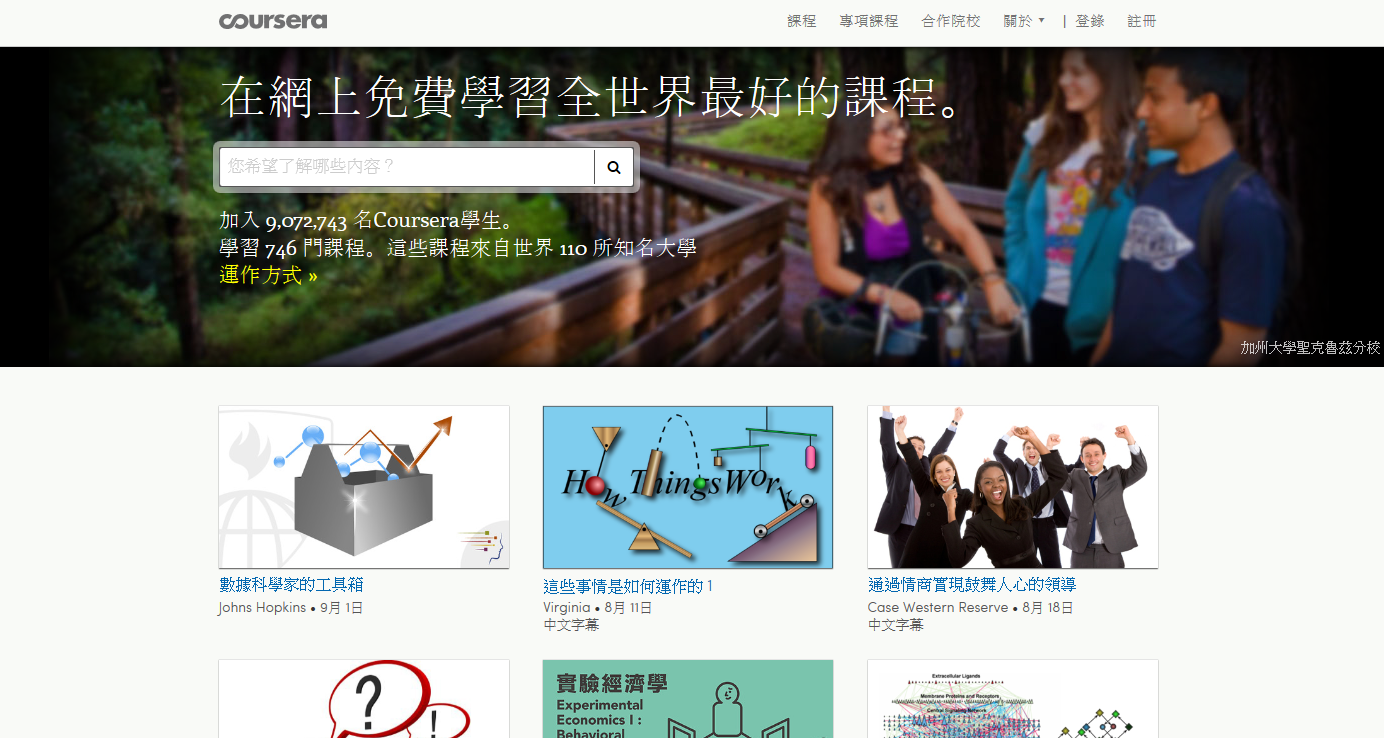 無遠弗屆
全球100個合作名校
2014年9月共累計
25個學術領域
726門課
免費開放
非正規教育課程認證暨多元認證體制實務交流研討
教育部數位學習認證專案辦公室 黃慈
台灣MOOCs的現況
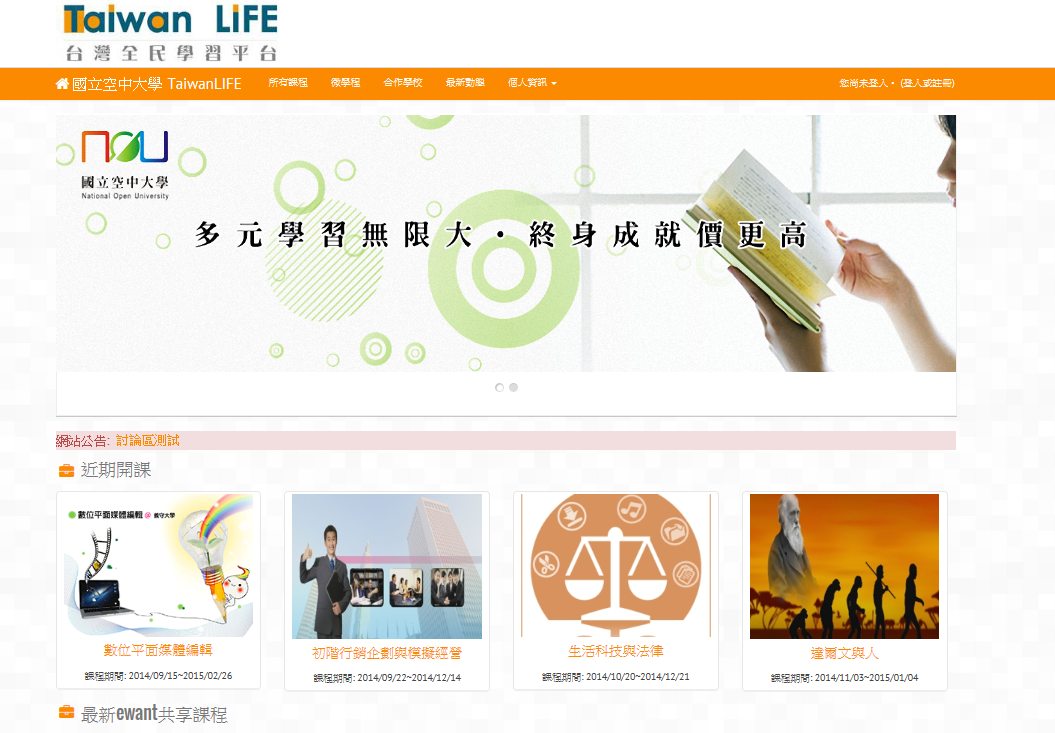 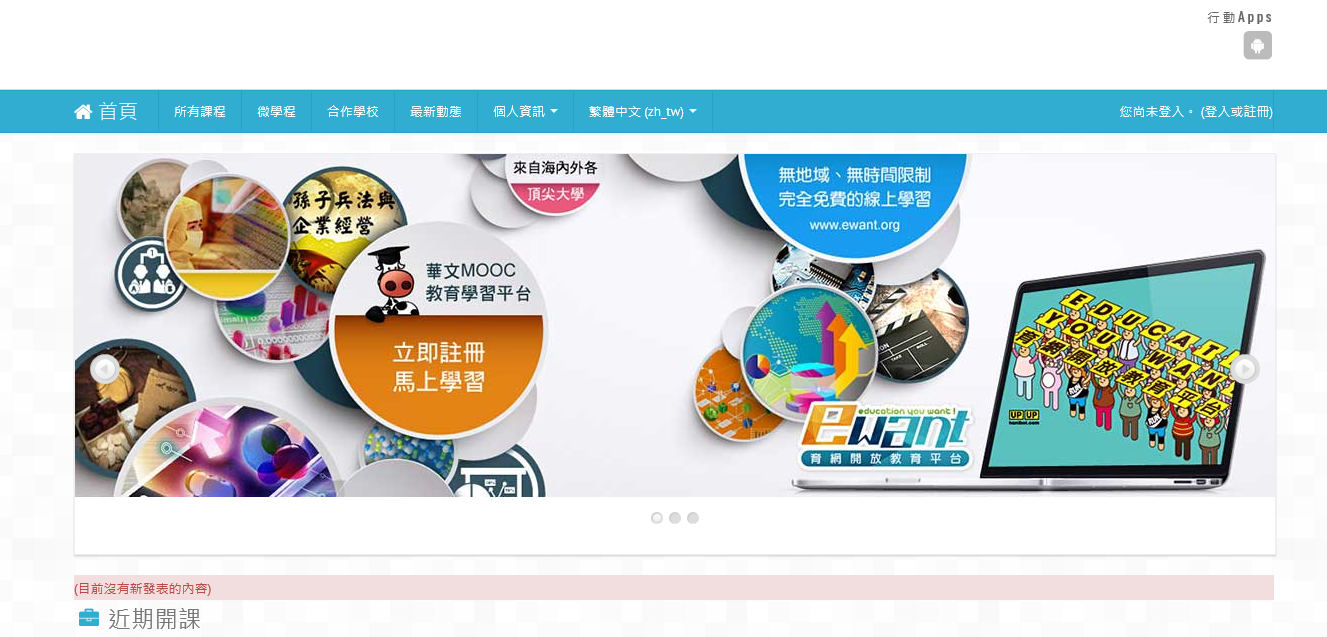 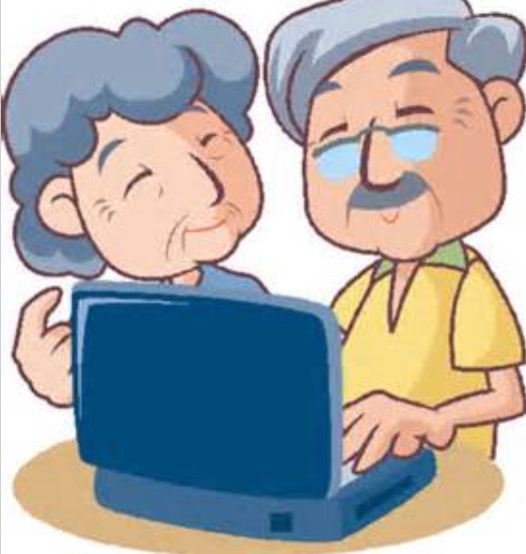 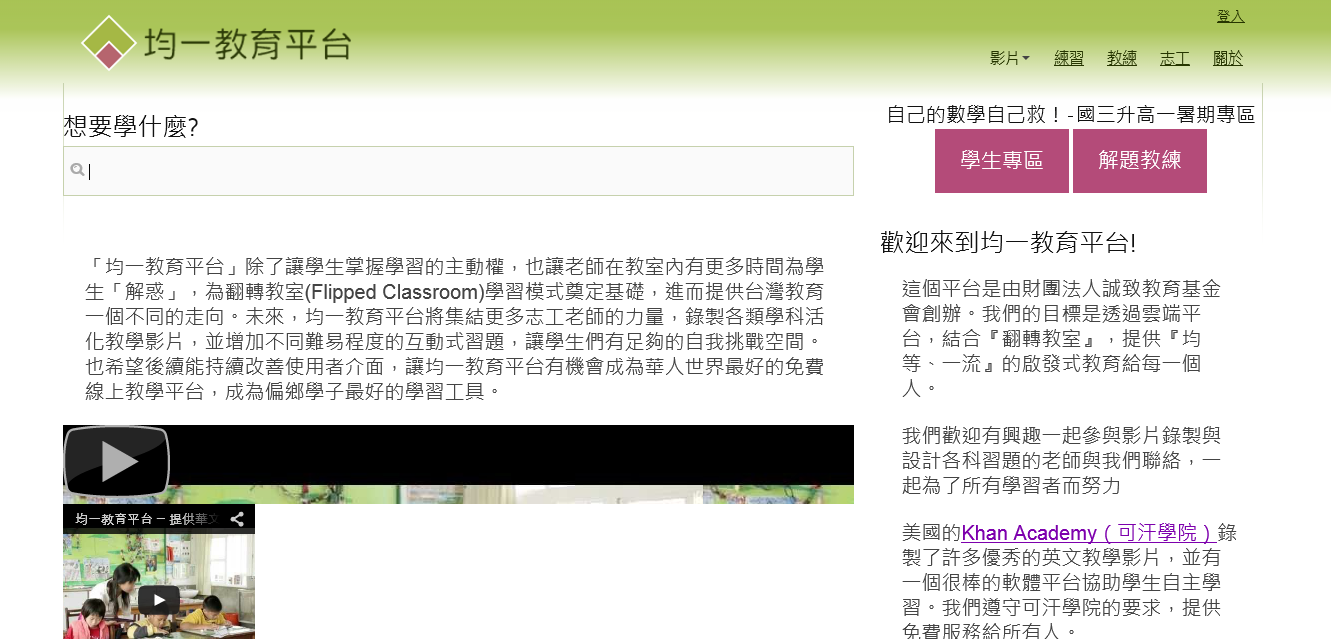 非正規教育課程認證暨多元認證體制實務交流研討
教育部數位學習認證專案辦公室 黃慈
數位學習認證未來發展
認證分級化
+
指標彈性化
非正規教育課程認證暨多元認證體制實務交流研討
教育部數位學習認證專案辦公室 黃慈
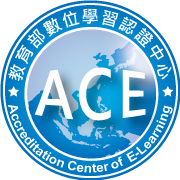 謝謝聆聽   敬請指教
非正規教育課程認證暨多元認證體制實務交流研討
教育部數位學習認證專案辦公室 黃慈